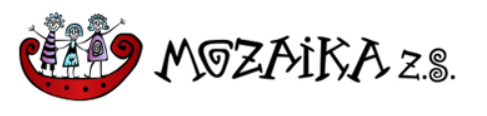 MOZAIKA, z.s.	Přívozní 1063/9	410 02 Lovosice
Služby Mozaiky
Odborné sociální poradenství
Ordinace fyzioterapeutky Bc. Lenky Tiché
Herna pro děti
Kroužky pro děti
Semináře
Akce pro veřejnost
Odborné sociální poradenství
Služba poskytována od 1. 1. 2019
Personální obsazení:
Vedoucí služby: Ing. Šárka Pravdová
Odborná SP: Mgr. Monika Vedralová
Sociální pracovnice: Bc. Jana Balšánková
Odborný poradce – praxe v oboru 10 let
Celkem úvazku: 1,3
Cílová skupina: Osoby v krizi (18 – 64 let)
Odborné sociální poradenství
Poskytované služby:
 Zprostředkování kontaktu se společenským prostředím (s jinou soc. sl., s jinou službou)
Sociálně terapeutické činnosti (pomoc při vyhotovení rozpočtu, pomoc při řešení exekuce, pomoc při zajišťování podkladů pro oddlužení…)
Pomoc při uplatňování práv, oprávněných zájmů a při obstarávání osobních záležitostí
Odborné sociální poradenství
Nejčastější zakázky:
Zjistit, zda klient splňuje podmínky pro oddlužení
Připravit portfolio pro oddlužení
Pomoc s vyřizováním splátkového kalendáře

Na základě těchto zakázek jsme se rozhodly požádat o akreditaci pro poskytování služeb v oblasti oddlužení
Příklady dobré praxe
Paní J. K. – přijaté dědictví s dluhy (majetek větší než dluhy), po nabytí právní moci se ozvali věřitelé, paní neměla prostředky na zaplacení všech dluhů najednou
Společné telefonáty s věřiteli a domluva splátkového kalendáře
Společné vyplňování podkladů, kterým klientka nerozuměla
Splátkové kalendáře domluveny ve výši, kterou je schopná klientka hradit – pravidelně hradí
Pokud nastane situace ohledně této zakázky, které klientka nerozumí (dopis, telefonát…apod.) obrátí se na naší službu a společně vyřešíme
Příklady dobré praxe
Pan J. – pomoci s přípravou na oddlužení. Pan J. chtěl požádat o oddlužení, věděl, kde zhruba dluží, ale neměl podklady a nevěděl, jaké částky dluží a zda bude mít dostatečný příjem
Společné zjištění, u jakých věřitelů dluží a v jaké výši
Zajištění podkladů pro oddlužení, propočet
Vyhotovení kompletního „portfolia“ (před 1.6.) pro sepsání Návrhu na povolení oddlužení a doporučení poraden, které poskytují akreditované služby v oblasti oddlužení
Kazuistika
Pan J. - 32 let, zaměstnaný, 1 dítě vlastní (+1 dítě vyživovací povinnost) + 2 děti přítelkyně, bydleli s přítelkyní na ubytovně
Pan J. nás kontaktoval z důvodu nečinnosti ve věci oddlužení – na podzim 2018 podal žádost o oddlužení (prostř. akreditované osoby) a nikdo ho již nekontaktoval
Společně jsme situaci probrali a kontaktovali akreditovanou osobu, která oddlužení zpracovávala. Zjistili jsme, že došlo k  chybě při odesílání na soud a tak žádost na soud nedorazila
Pan J. podal znovu žádost (prostř. akr. osoby), která byla přijata. Soud žádal doplnění návrhu, pan J. nerozuměl tomu, co je potřeba – společně zajištěno a doplněno, oddlužení povoleno
Mezitím jsme spolu probírali jiné, vhodnější bydlení, aby došlo ke snížení nákladů – nyní klient bydlí v nájemním bytě a došlo značně ke snížení nákladů na bydlení
Následně jsme společně vyhotovovali podklady pro IS, kterým pan J. nerozuměl, kontaktovali jsme IS a doplnění odeslali
V současné době ještě neproběhlo přezkumné jednání